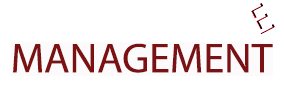 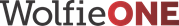 WolfieONE
Change Leader Network Training – Part 1

Nov 14, 2024


Office of Change Management
[Speaker Notes: HINA]
Agenda
Recap 
Change Management 
WolfieONE – High Level Changes
Chart of Accounts (COA)
Oracle Cloud Overview 
WolfieONE Modules; ERP, EPM, HCM
Processes under each module
HCM Known Change Impacts 
Next Steps
[Speaker Notes: HINA Leader Network recap – “start with why” (2 min)
Change Management (10 min)
Modules; ERP, EPM, HCM (5 min)
Processes under each module (15-20 min)- stop for questions 
COA (15 min)
HCM Known Change Impacts (10 min)]
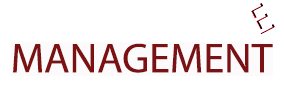 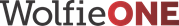 RECAP 
Change Leader Network (CLN)
[Speaker Notes: HINA]
What is a Change Leader Network?
An integral part of the Change Management Methodology at Stony Brook

A peer-led group of influencers and impacted users across Stony Brook who will assist in building awareness, active listening and gathering concerns, promoting buy-in, and providing support to stakeholders impacted by the project

An indispensable asset to drive and support change adoption
We are here
Conduct training(s)
Socialize Network​
Leverage for driving change
Provide Support, as needed​
Gather feedback
[Speaker Notes: HINA]
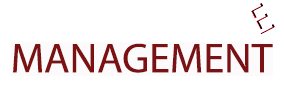 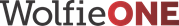 Getting Started with Change Management
[Speaker Notes: HINA]
The Change Curve
It is natural for anyone to prefer the status quo, not because they are against change, but because humans naturally gravitate towards maintaining things as they are.
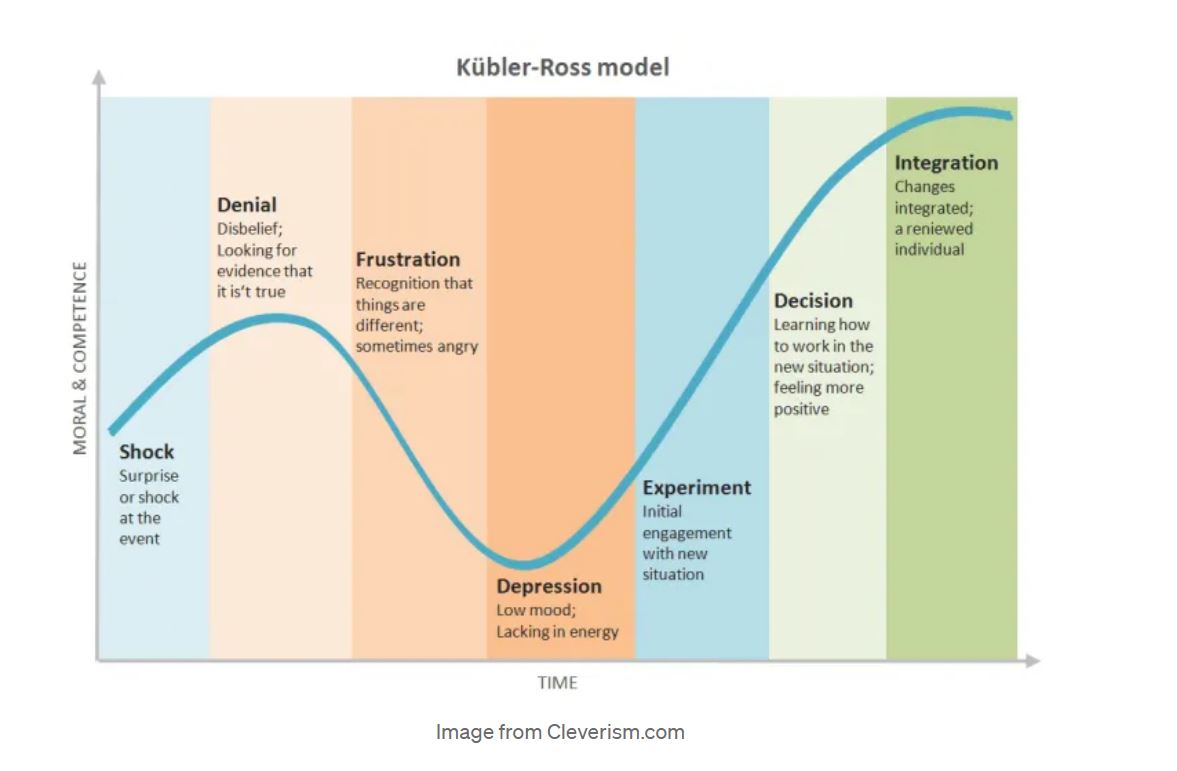 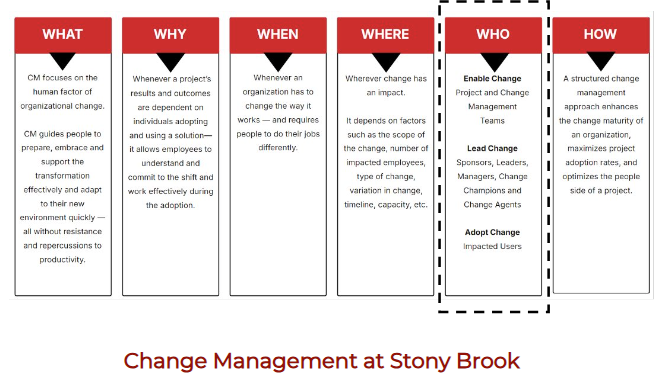 [Speaker Notes: HINA]
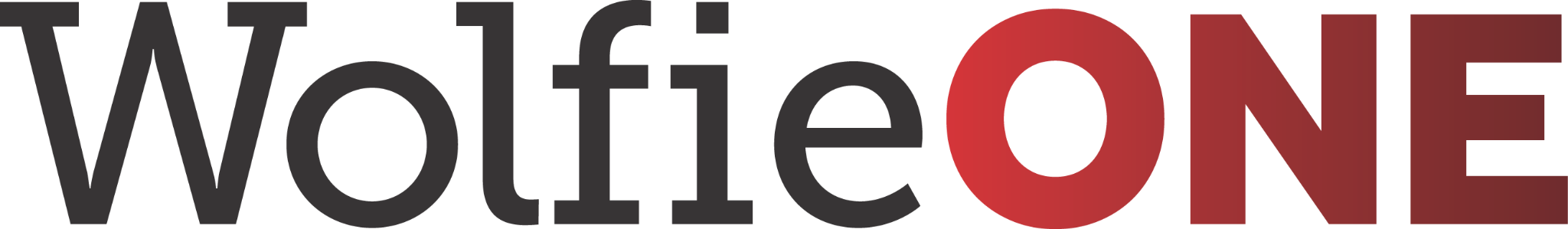 Change Management Foundations
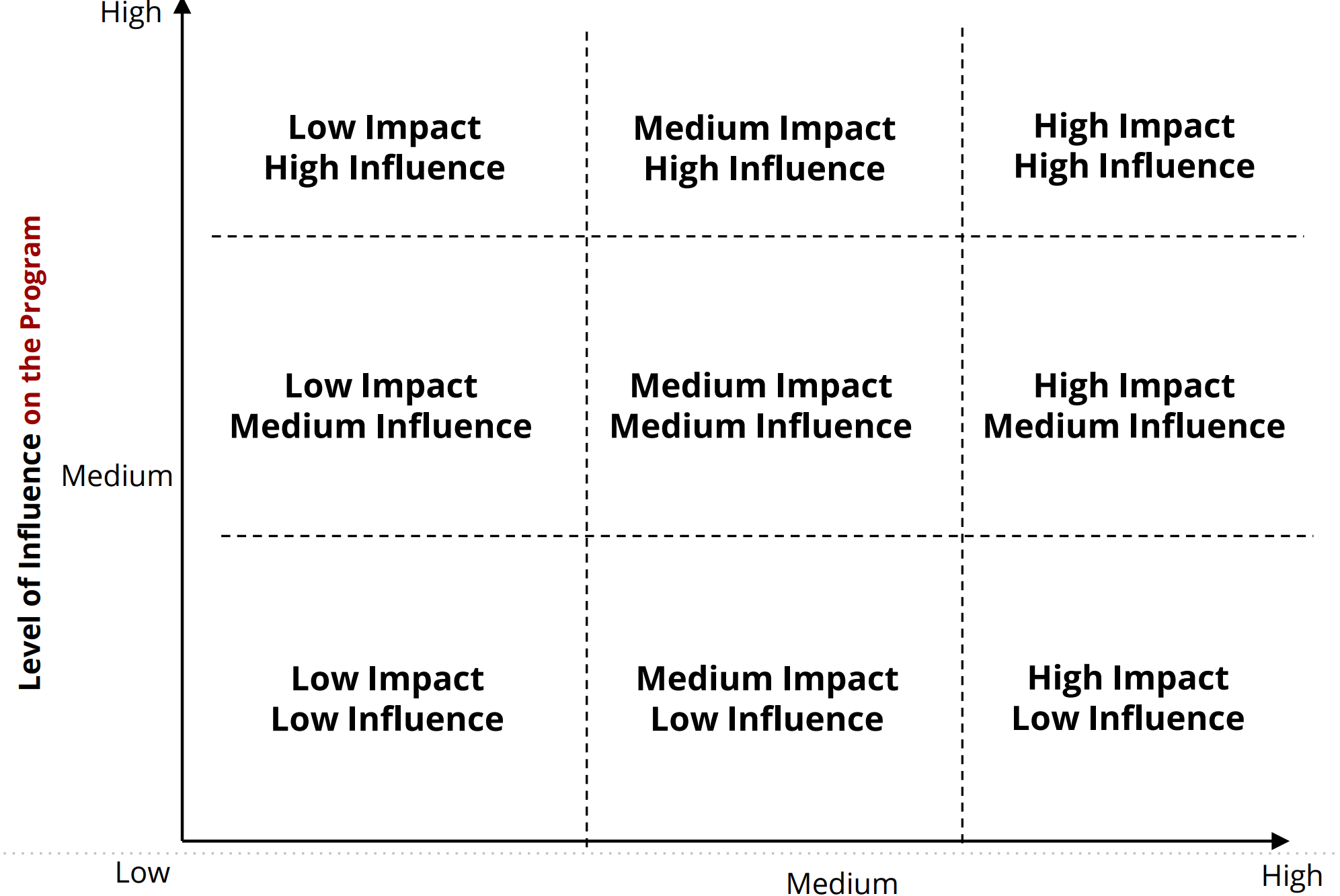 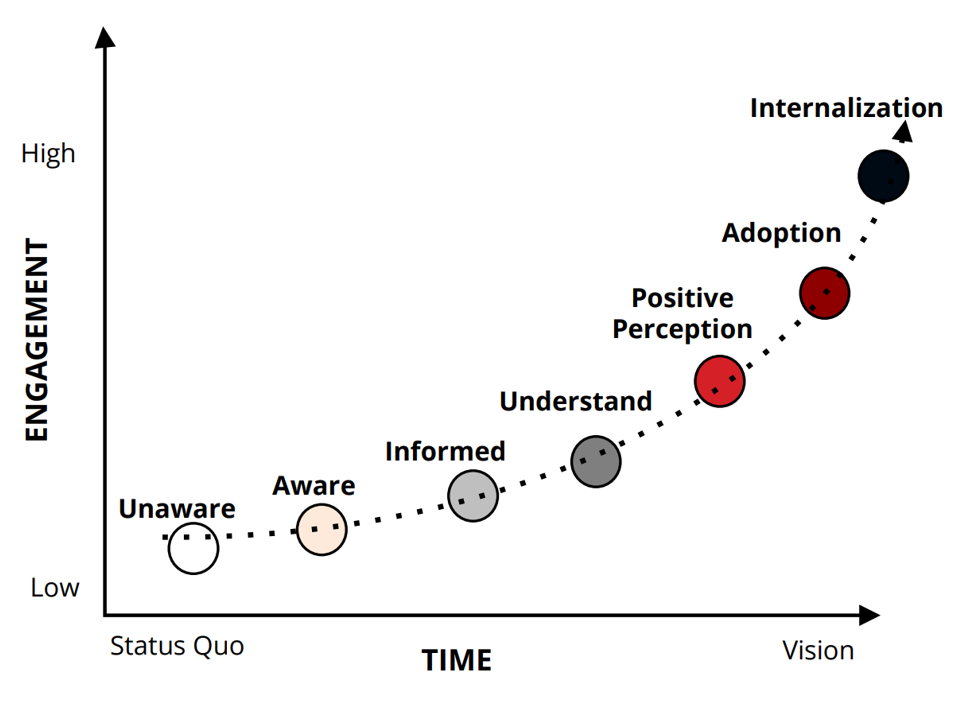 Stakeholder’s Level of Impact by the Program
The Engagement Curve
[Speaker Notes: HINA]
Change Management
Upon Go-Live: Promote training enrollment (encourage your leadership teams to carry this out) and collect feedback (encourage your teams to respond to our readiness surveys)
Be vocal about supporting WolfieONE goals
Let your team know that there is a gradual engagement curve between Awareness and Adoption
Listen and document constituents' questions and concerns 
Change Champions network launch; Champions engage their colleagues
By March 2025, help engage stakeholders in your organization about the training timeline and scope. The messaging at that point will be centered around training.
[Speaker Notes: HINA]
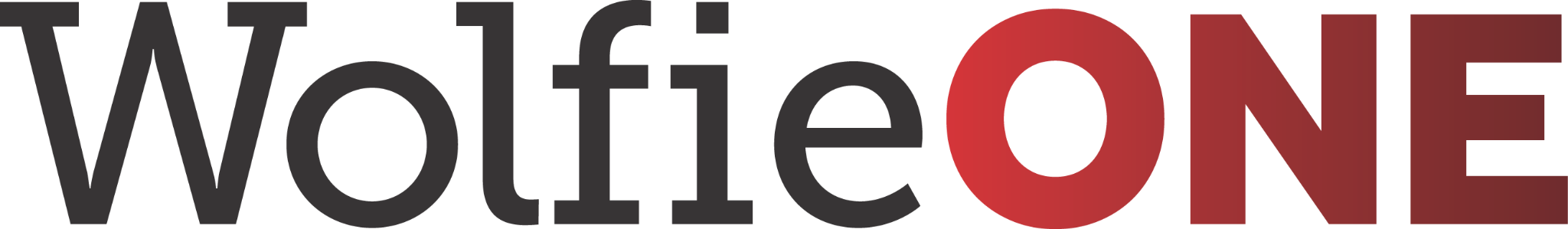 Workstreams relevant to educational campuswide efforts:
Enterprise Resource Management: all things Accounting & Reconciliation! 
Note: Student receivables and SIS are not changing (Campus Solutions).

Human Capital Management: HR processes 
What’s not changing: Interfolio, Handshake, Kronos, and HealthStream

Enterprise Performance Management: Budgeting, planning and forecasting. 

Technology: Integrations, Reporting (queries, out of the box, custom, FDI), Conversion.  

Change Management & Project Management Office

Enterprise Data Management- net new area

Security and Controls (Depts. will need education on persona-to-role mapping)

Analytics (Fusion Data Intelligence); more broadly trained upon closer to go-live- see Appendix
[Speaker Notes: HINA]
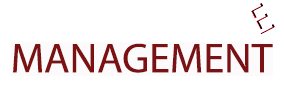 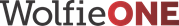 WolfieONE - Changes
[Speaker Notes: HINA]
What’s Changing?
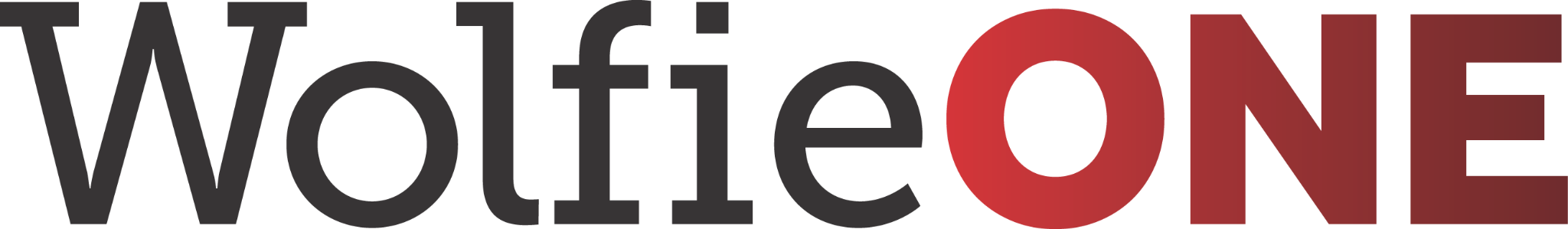 [Speaker Notes: KER]
What’s not Changing?
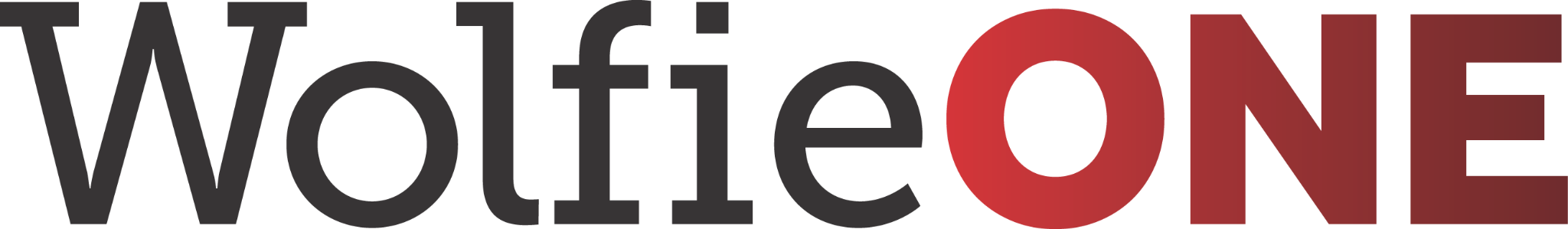 [Speaker Notes: KER]
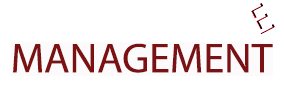 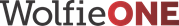 Chart of Accounts (COA)
[Speaker Notes: KER]
Terminology
Hierarchy: a structure that provides summarized nodes used to report on all the "children" that fall below it. Oracle gives the ability to rearrange the children values into alternative hierarchies that also summarize the reporting view. 

The parent and child levels are part of the hierarchy for each segment in the chart of accounts.  
The child represents the lowest level in the hierarchy.  The child values are the values used when entering transactions.  
The parent(s) represent reporting nodes that group the child values that are found below the parent in the hierarchy.  Parent(s) are used for efficient reporting and queries.

Chart Segment: Every segment is a critical dimension in representing some aspect of the business – legal, financial, operational, management – “tagging” every transaction, like a hashtag or a label. The future state “golden rule” is for each segment to have a single and standard use for every segment across departments. No “co-mingling” of purposes. 

Attribute: acts like a static tag of the chart segments to provide an alternative way to write reports. Example:  Academic vs. Non-academic Orgs.

Chartstring: The combined segment values, in a fixed order, is called a chartstring. Every event on a transaction that has a financial impact generates accounting entries, posting it to a combination of segment values in the General Ledger. This illustrates what a chartstring looks like:
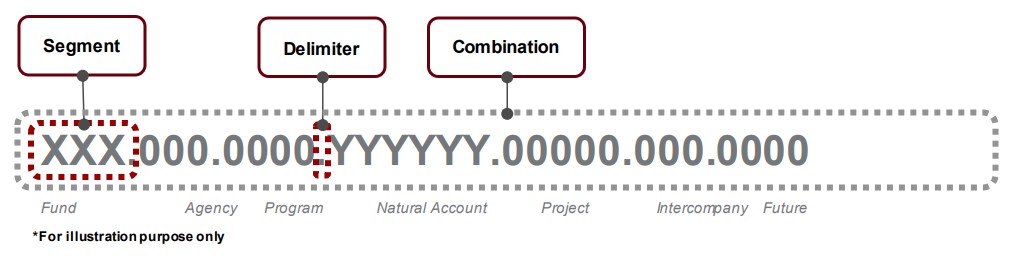 [Speaker Notes: KER]
New Chart Segments
Entity – Major institutional operating unit (e.g., SBF, SBU).

Org – An operating area that is responsible or benefits from the specific transaction.  The area must have intended permanence and must have an employee and/or a financial budget greater than $100,000.

Fund Type – A classification of the funds based on how the funds are allowed to be used.

Fund Source – A self-balancing set of accounts categorized by purpose, ownership, responsibility or restriction.

Account – Nature of the transaction (e.g., asset, liability, expense, revenue, net position).

Classification – A classification of the balance sheet, revenue or expense transaction.

Initiative – Cross-organization used segment to identify activity for organization initiatives and/or where two or more departments contribute.

Budget Year – An identification of the budget year for prior budget spending.

Future – A segment that allows for growth in the future.
[Speaker Notes: KER]
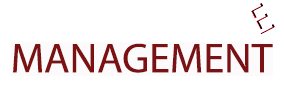 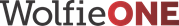 Oracle Cloud Overview
[Speaker Notes: KER]
ERP General Ledger breakdown
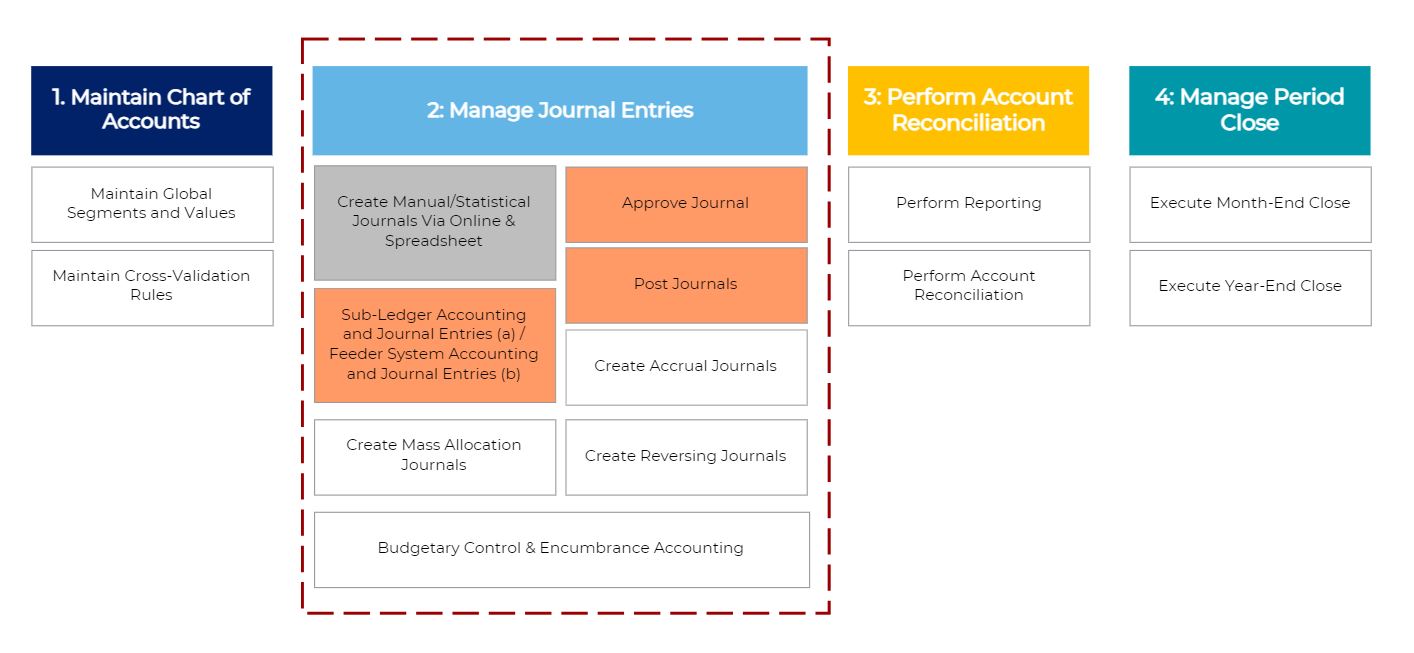 [Speaker Notes: KER

Ker to explain dependencies and how data flows across modules.]
ERP Example of Receivables breakdown
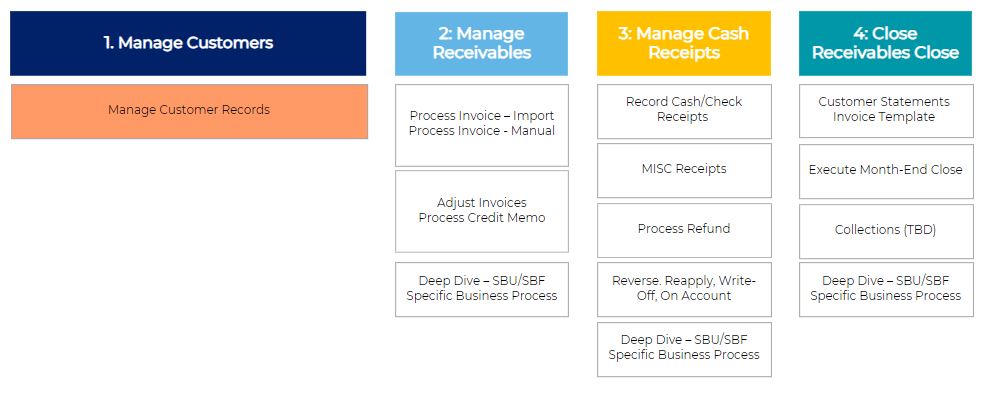 [Speaker Notes: KER

Speaker: Ker (keep it high level and say let’s deep dive if we have time) The top area is the one you should look at “do I do this in the current state? If so, I am impacted”]
ERP Fixed Assets breakdown
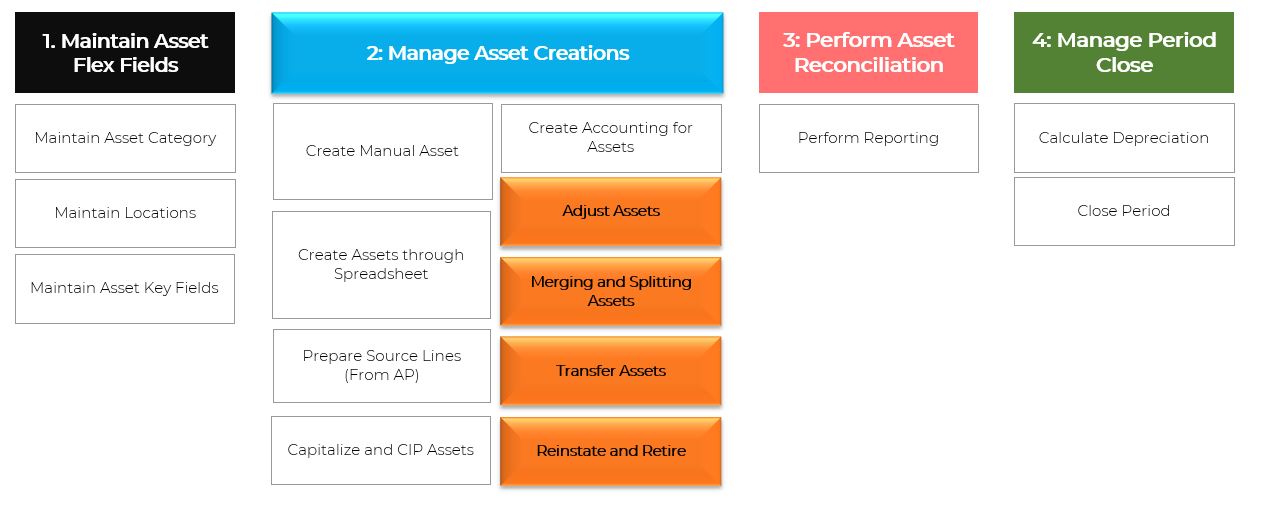 [Speaker Notes: KER

Examples of assets: building, IT licenses, intellectual property and anything that was built by researchers for research use (equipment), or anything that sits in RAM in the current state.]
ERP Cash Management breakdown
Manage Cash Management
1. Manage Bank Master Data
2: Manage Bank Account Transfer
3: Receive Bank Statements
4: Reconcile Bank Statement
[Speaker Notes: KER

Speaker of this slide to explain dependencies and how data flows across modules.]
ERP Payables (Refunds only)
Types of refunds:
- Student
- Patient
- Department 
- AR credit to an external party
Manage Payments
1. Manage Suppliers
2: Manage Period Close
3: Manage Payables Invoices
[Speaker Notes: KER

Speaker of this slide to explain dependencies and how data flows across modules.]
EPM
Budget Formulation
Non-Personnel Expenses Entry at COA level; Revenue Entry at COA level; Strategic Planning
Driver-based Revenue Modeling; Target Setting
Benefits:

Systematized central planning and forecasting system
Real-time budget vs. actuals reporting for the academic & research enterprise
Systematized handshake between workforce planning and authorization to recruit
Scholarship Discount Model
Base / Fiscal Planning
Overhead and Fringe Cost Planning
Budget Management
Multi-year Forecasting/ Projections 
Budget Adjustments (COA level) 
Commitment Planning
Workforce Planning
Manage Existing Positions
Manage Vacant Positions
Create New Positions
Allocations/ Costing/ Splits
Reporting
Ad hoc Reporting (SmartView)
Narrative Reporting
Management Reporting
Executive Dashboards
[Speaker Notes: KER

Exec. Sponsors update- 
This is from the Town Hall, refer to Town Hall and latest newsletter- mention that workforce planning is separate]
Oracle HCM
Recruiting (ORC)
HR Helpdesk
Journeys
[Speaker Notes: KER

Ker “more info – breakdown in appendix]
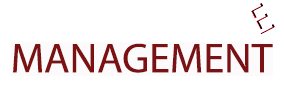 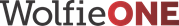 HCM Change Impacts
[Speaker Notes: KER]
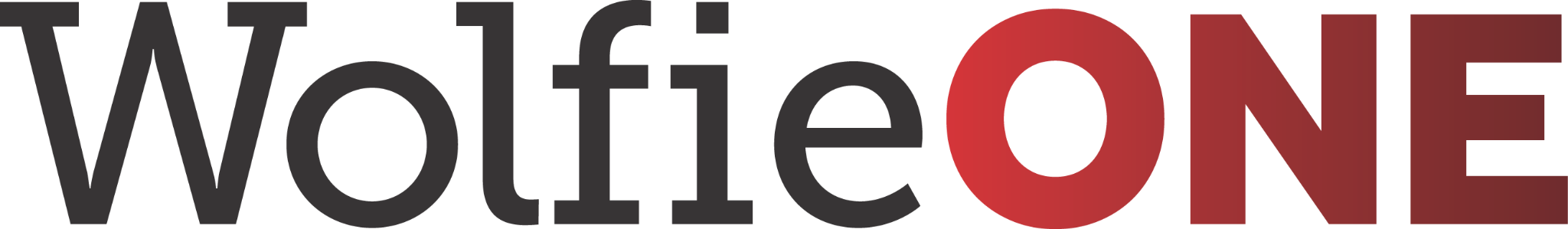 Known HCM change impacts to all employees:
- HCM Employee Self-service
- HCM Manager Self-service
- HCM Learn module- net new
- HCM: HR Helpdesk – net new

- ERP Departments who bill external parties will need to learn the Receivables module, and will rely less on central accounting, while moving away from QuickBooks
- Financial reporting: leveraging the new COA for queries (specific searches using the segments and values, particularly the parent nodes to see all the transactions that roll up to it)
[Speaker Notes: HINA]
Human Capital Management Summary
The HCM changes align to the Guiding Principles, minimizing manual processes and paper forms, reducing risk or human errors and leveraging guided flows to show the user what data needs to entered, where, and by whom. 

Leveraging Journeys – a NEW concept – will improve the employee experience and save time. Examples: Pre-employment check process, onboarding, or signing up for benefits (employee self service). Core HR Journeys include Voluntary Reduction in Work Schedule, Offboarding, and any type of leave, like FMLA.

New reports will be available for Managers (both ad-hoc and delivered Oracle reports for HR Administrators and Managers). All fields (including customizable) in WolfieONE are reportable. 

Approvals will be in the system, for most processes, instead of offline via e-mail or paper form. 

Total compensation statement (all rewards visible in one place).

The move to Standard Review Period for annual evaluations, making evaluations more consistent (instead of a rolling one-year lookback).

Removing or eliminating the need for DocuSign (leveraging Oracle functionality) for most/all (recruiting and onboarding) processes.
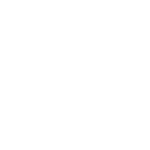 [Speaker Notes: Journey =  list of tasks (similar to a checklist) that require the user’s completion in order to reach a goal, or business process. For example, a ‘Name Change Journey’ might include tasks such as uploading required documentation, approval from a supervisor, steps to update the name in our various systems across campus that the user accesses.]
Human Capital Management Trends
[Speaker Notes: Using Position Management at the start of the Recruiting Process and no longer using Requisition Templates.
Offers are the most important data source for candidate's new assignment. 
Using Manage Job Offers screen and Pending Worker screen 
Use of Manager Self-Service and Employee Self-Service; including ESS to view internal jobs. 
University recruiting uses “ACE questions” in Taleo. Change and training needed to acclimate to future state: using filtering and grid view to select candidates.]
Human Capital Management Trends
Human Capital Management Trends
[Speaker Notes: Still have to reconcile and check: ORC. Checked all the others.
Comp administration: Less manual work for HR Administrators + total comp statement; training needed on ICP, new Oracle concept.]
Human Capital Management Trends
[Speaker Notes: Training for all exempt employees on absence certificate (employee self-service for their absences). NOTE: MC and UUP nonexempt employees will continue to absence report along with exempt employees. No change from the current state.
Integration with payroll processing entities (current state of PeopleSoft is not connected to RF EBS for payroll data, such as a W-4 or bank details)
RF ORACLE EBS -HCM Extract]
Current State: a combination of emails, attachments, paper forms, and SOLAR
Manager Self-service
Future 
State:
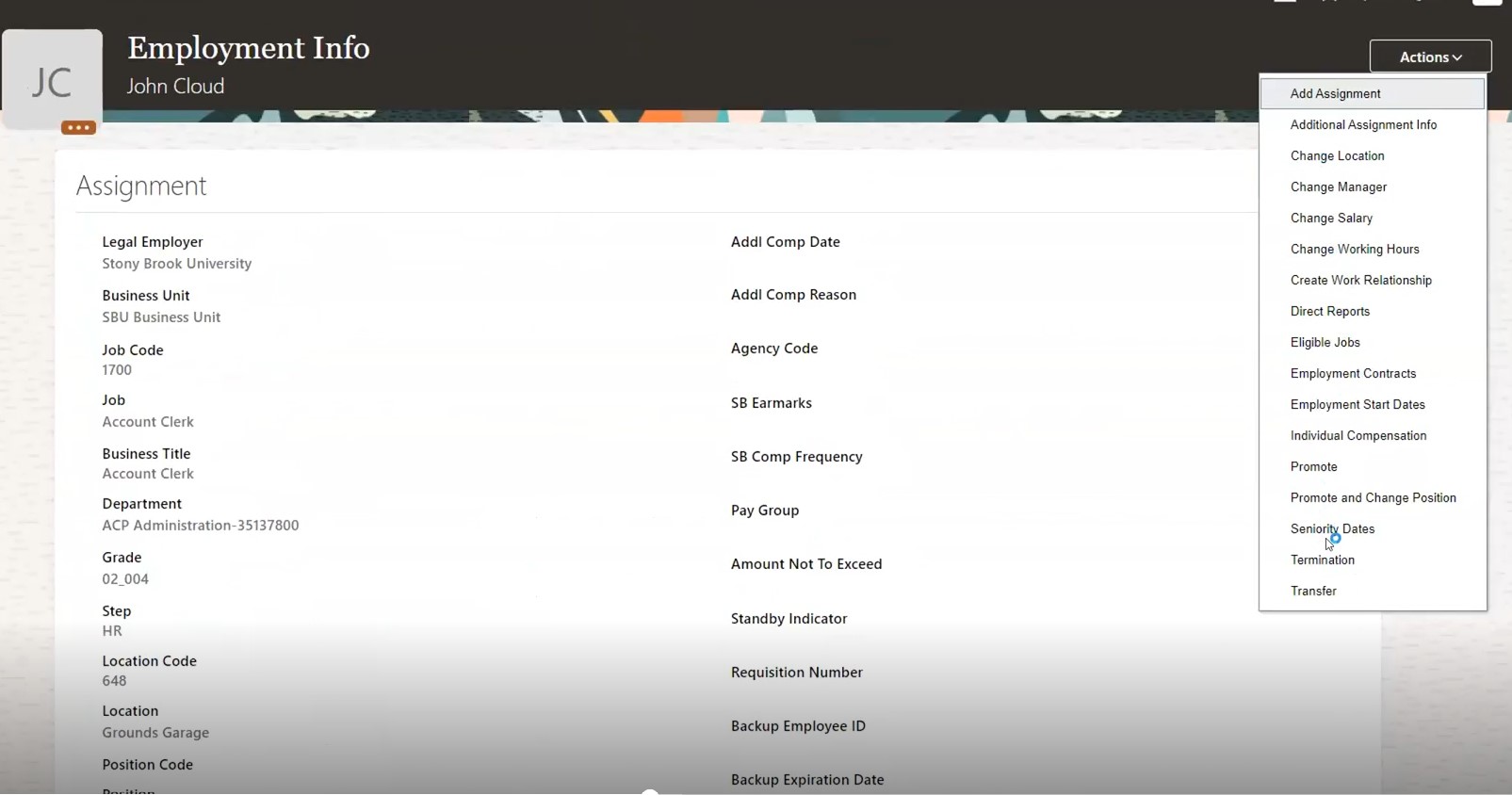 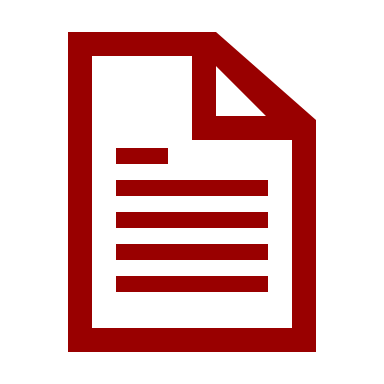 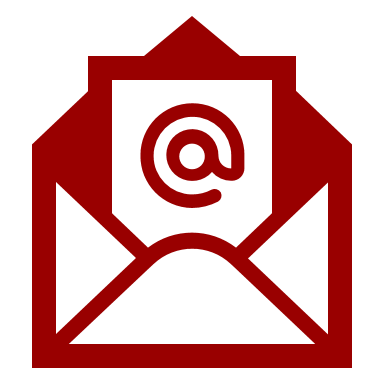 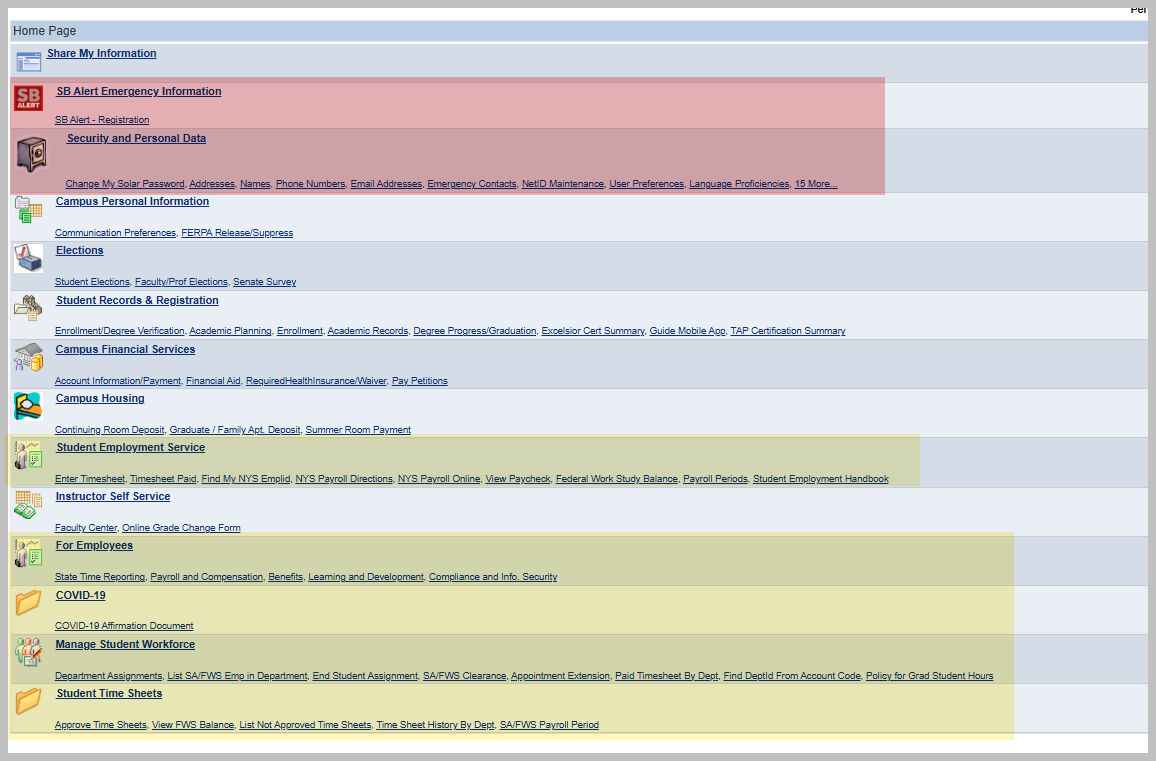 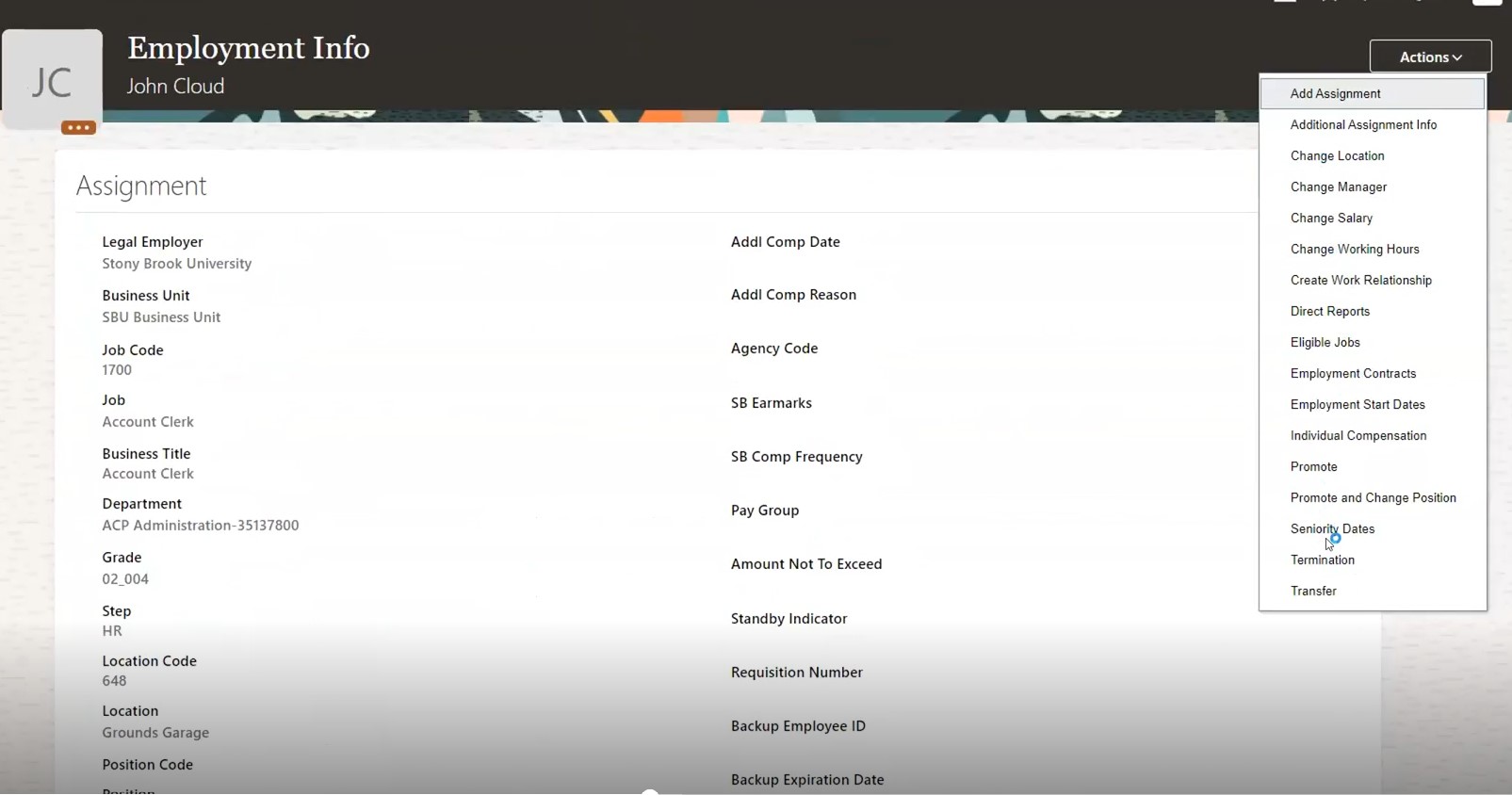 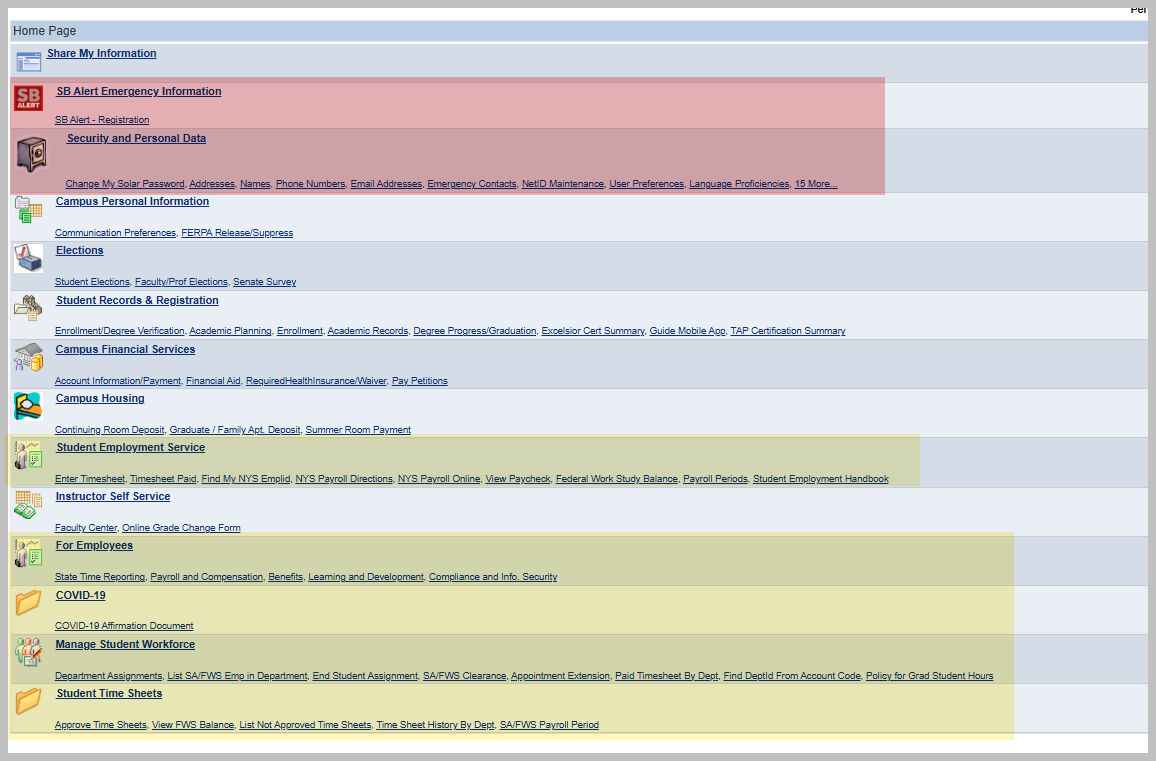 Employee Self-service Tiles
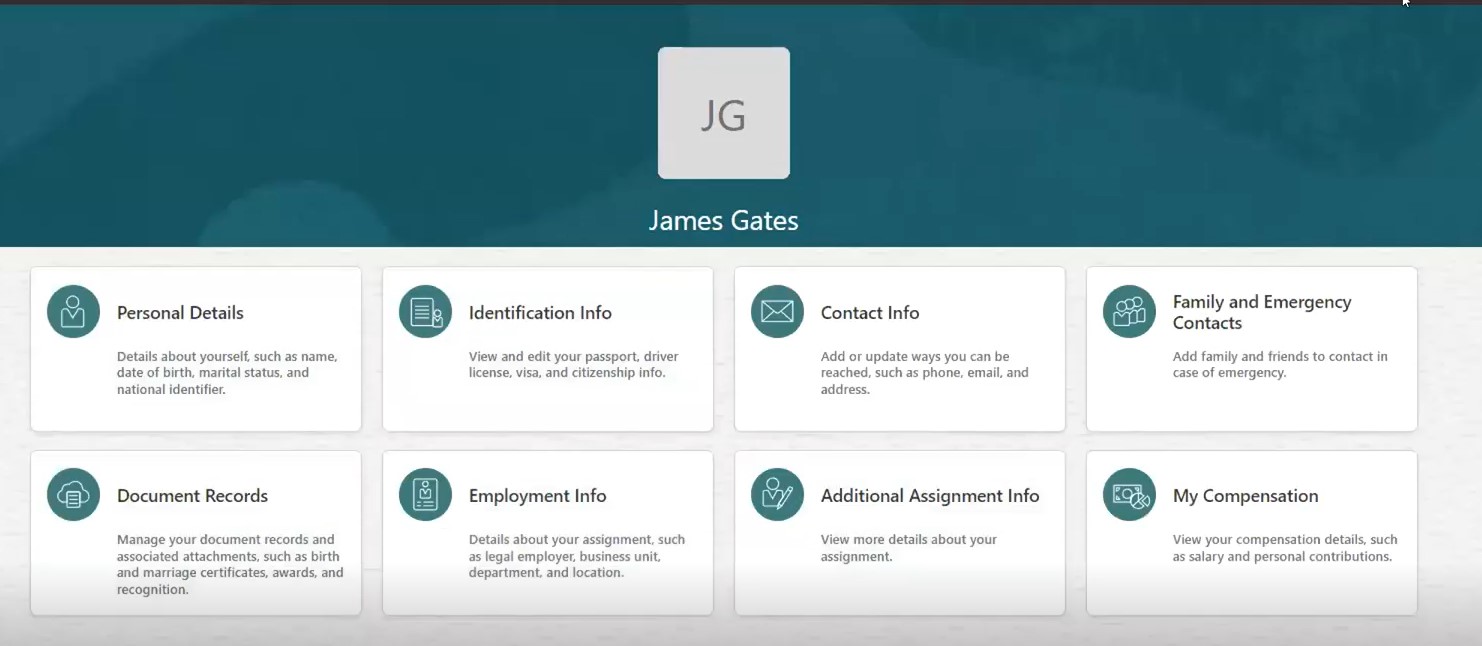 HCM Learn- Screenshot
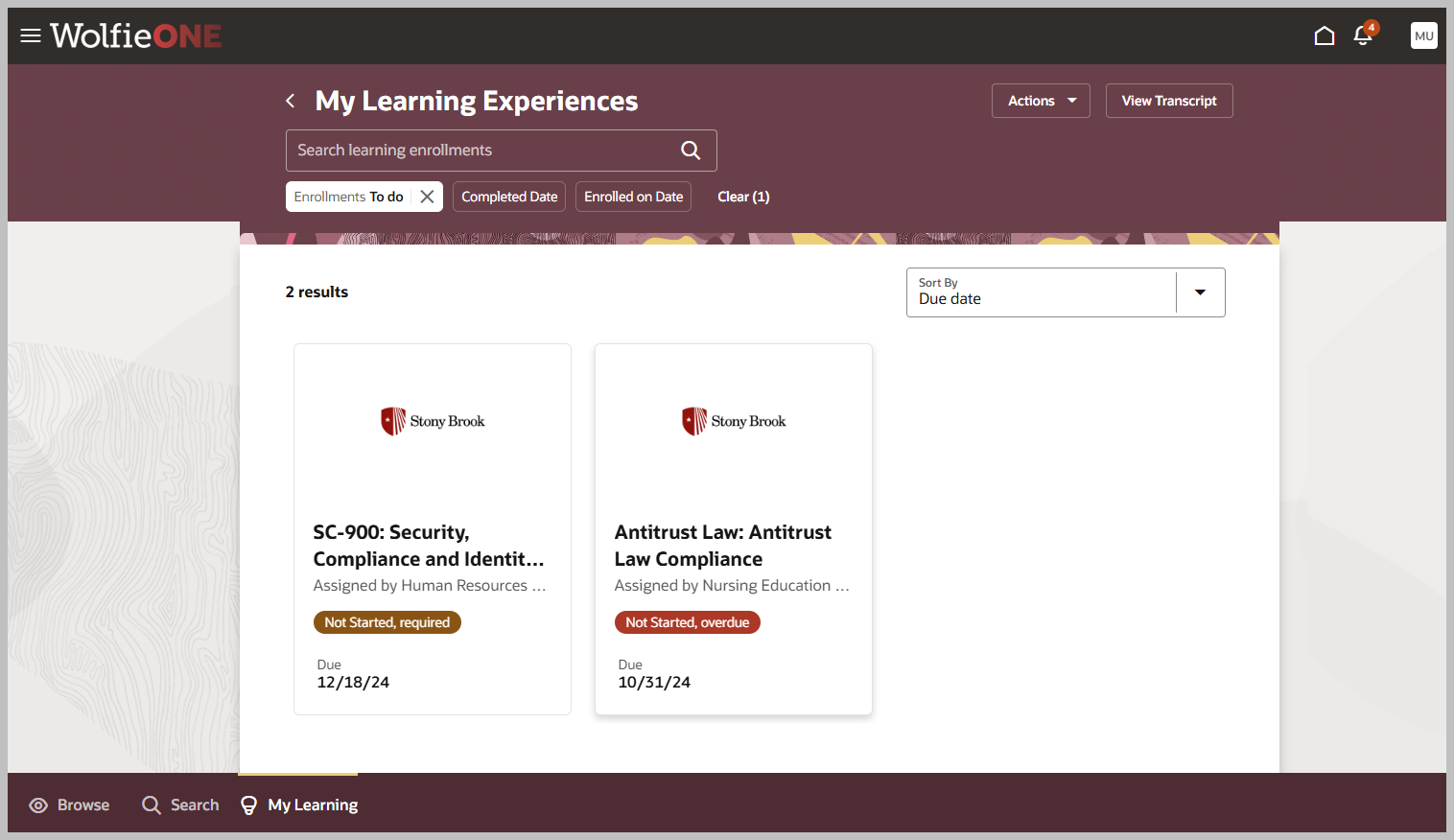 Sample Journeys – Landing Page Tiles
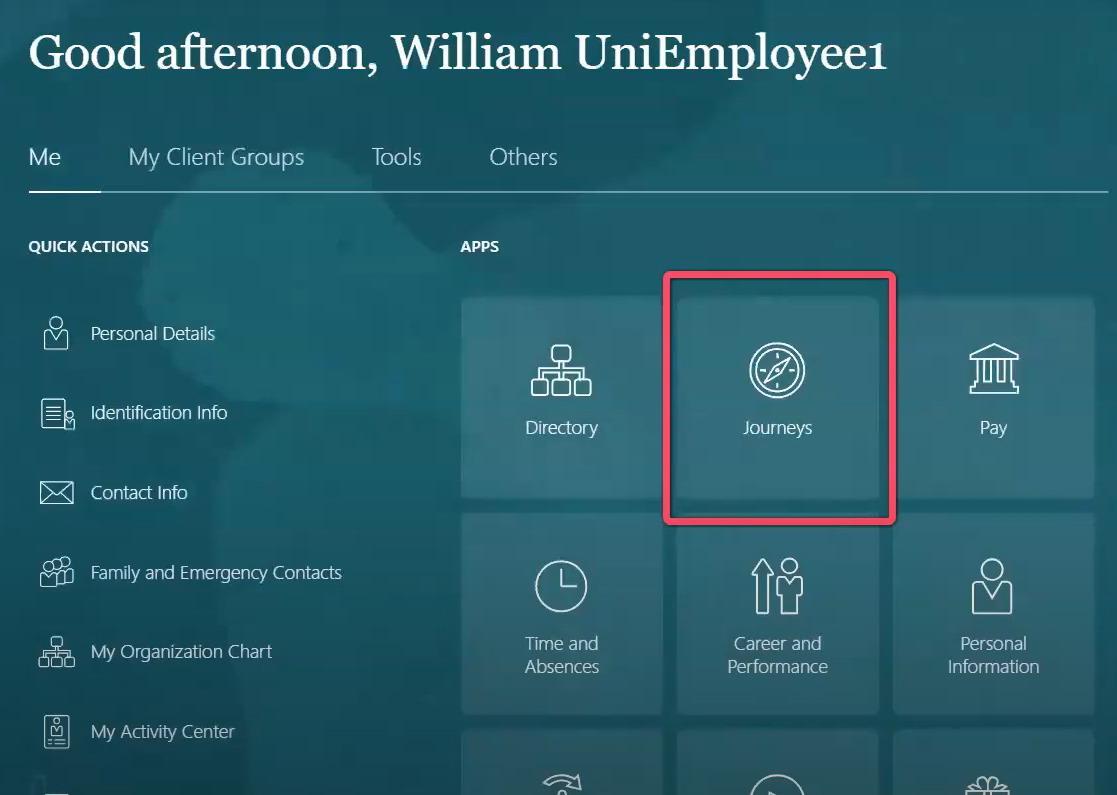 Sample Journeys- HCM Screenshot
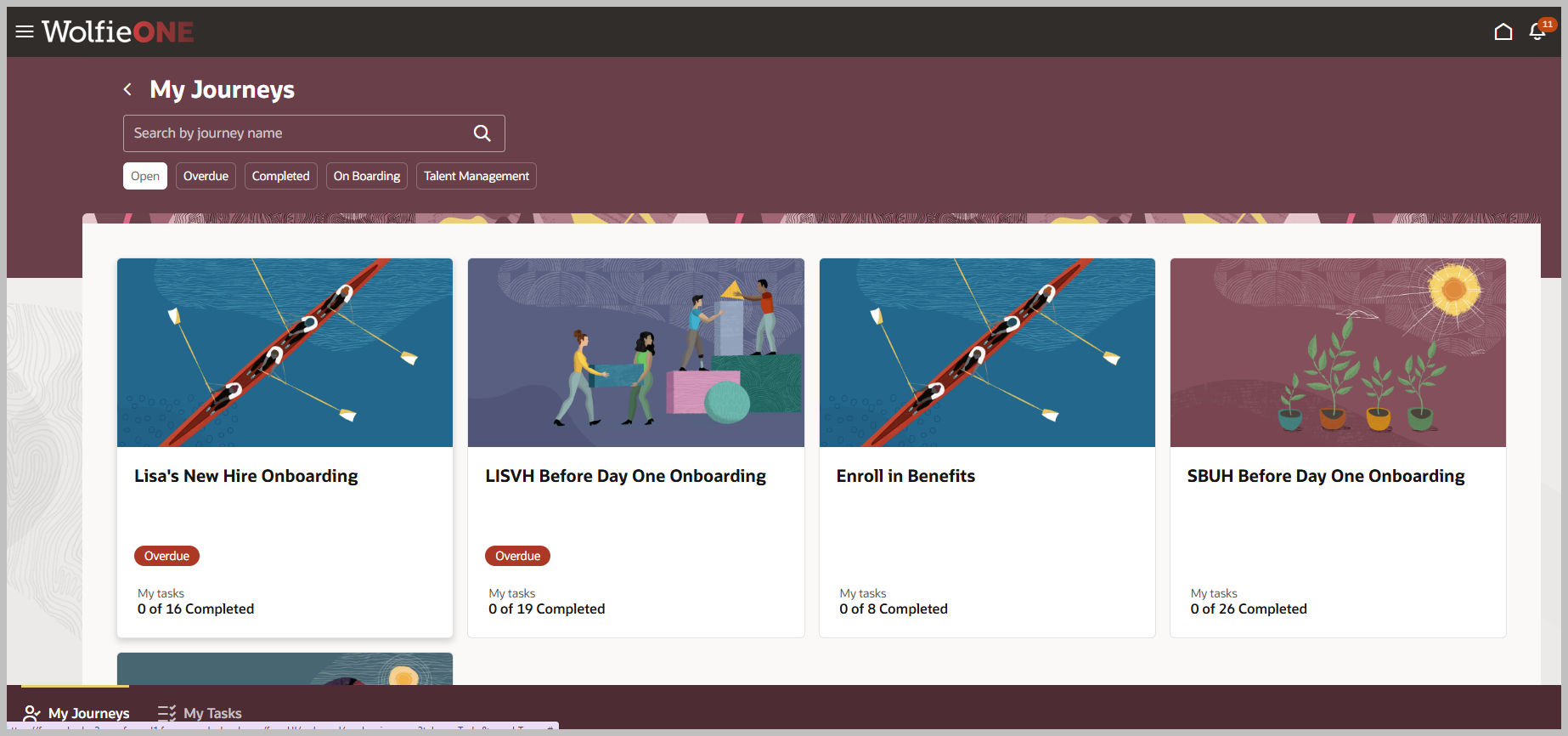 We can develop eligibility profiles around Journeys (If I meet that criteria, then the Journey is assigned to me). The Manager can assign journeys, via Manager self-service.
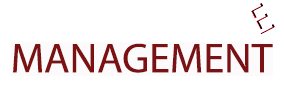 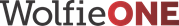 Next Steps
[Speaker Notes: KER]
Use
This 
logo
Change Champion Action Plan
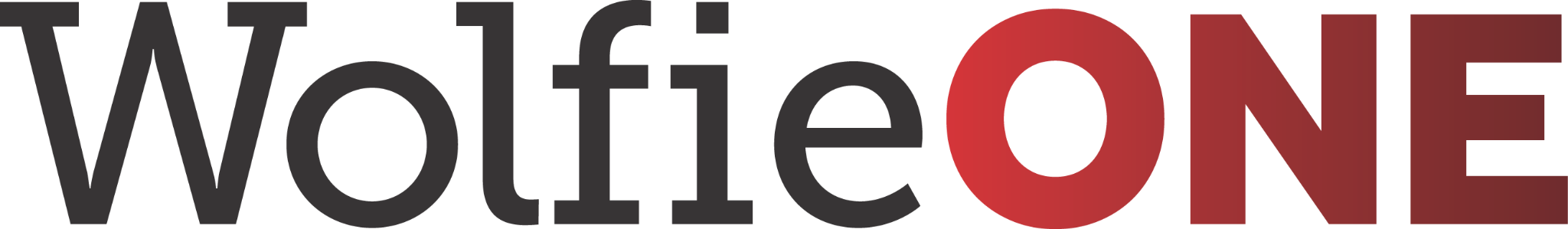 Know, Share, Do | Nov 2024 – Jan 2025
By 12/02: Review the WolfieONE website in detail, including:
Nov: Which processes fall under ERP, HCM and EPM
Timeline update: Build Sprints go until Spring 2025, we will then enter Testing
Dec: Review Frequently Asked Questions (FAQs) & let us know what to add
Jan 2025: Action Plan will be released by the OCM team
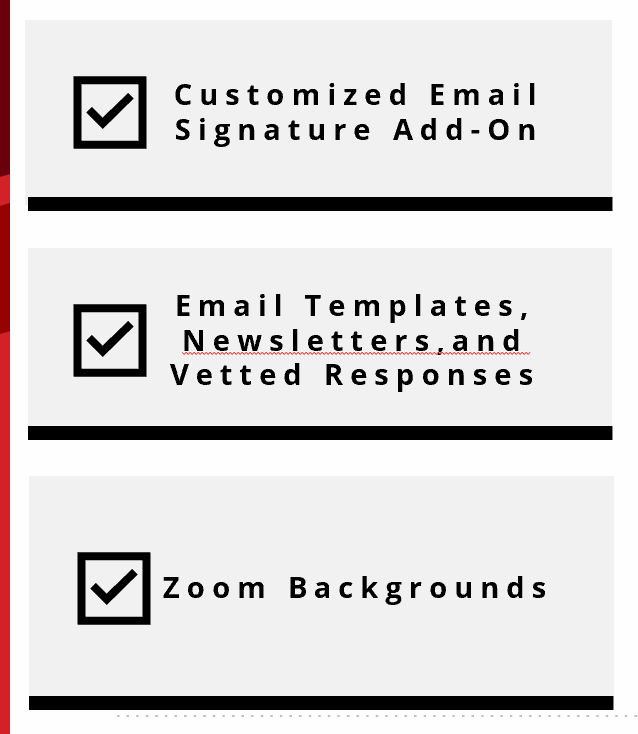 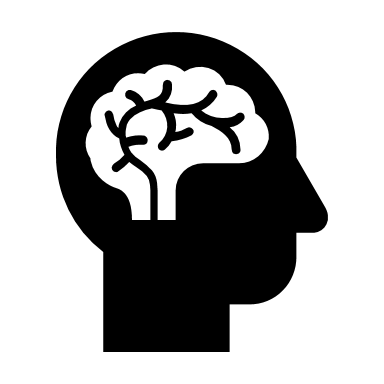 Know This!
Identify peers who are “your counterparts” 
Identify the department ongoing meetings at which WolfieONE can be an agenda item & ask for time during those meeting to present
January: join team meetings to deliver program updates (refer to talking points provided in this session and the OCM meeting-in-a-box)
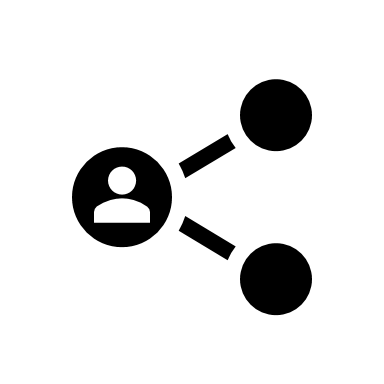 Share This!
Copy/paste the WolfieONE logo (top right) and add to your e-mail signature, along with: 
“Proud Change Champion, ask me about WolfieONE!”
Save the WolfieONE website resources to your bookmarks (print the QR code that will be provided by OCM and post it in your office!)
ASAP: Set reminders to spend just 15 min biweekly on the WolfieONE website
Dec 2024: Share the WolfieONE website, personal note from the eNewsletter (excerpt that has meaning) with select colleagues- “Did you know”? 
Jan 2025: Share notable feedback and questions from colleagues with OCM
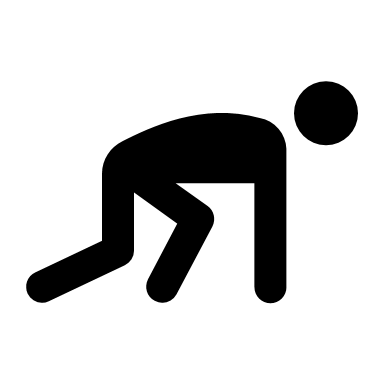 Do This!
2025 Dates are subject to change and we will keep you posted!
[Speaker Notes: KER and HINA

Hina to speak to the newsletter point (how to choose something and make it meaningful)]
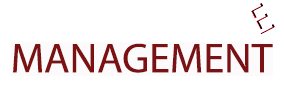 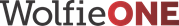 Appendix
OCM Contacts
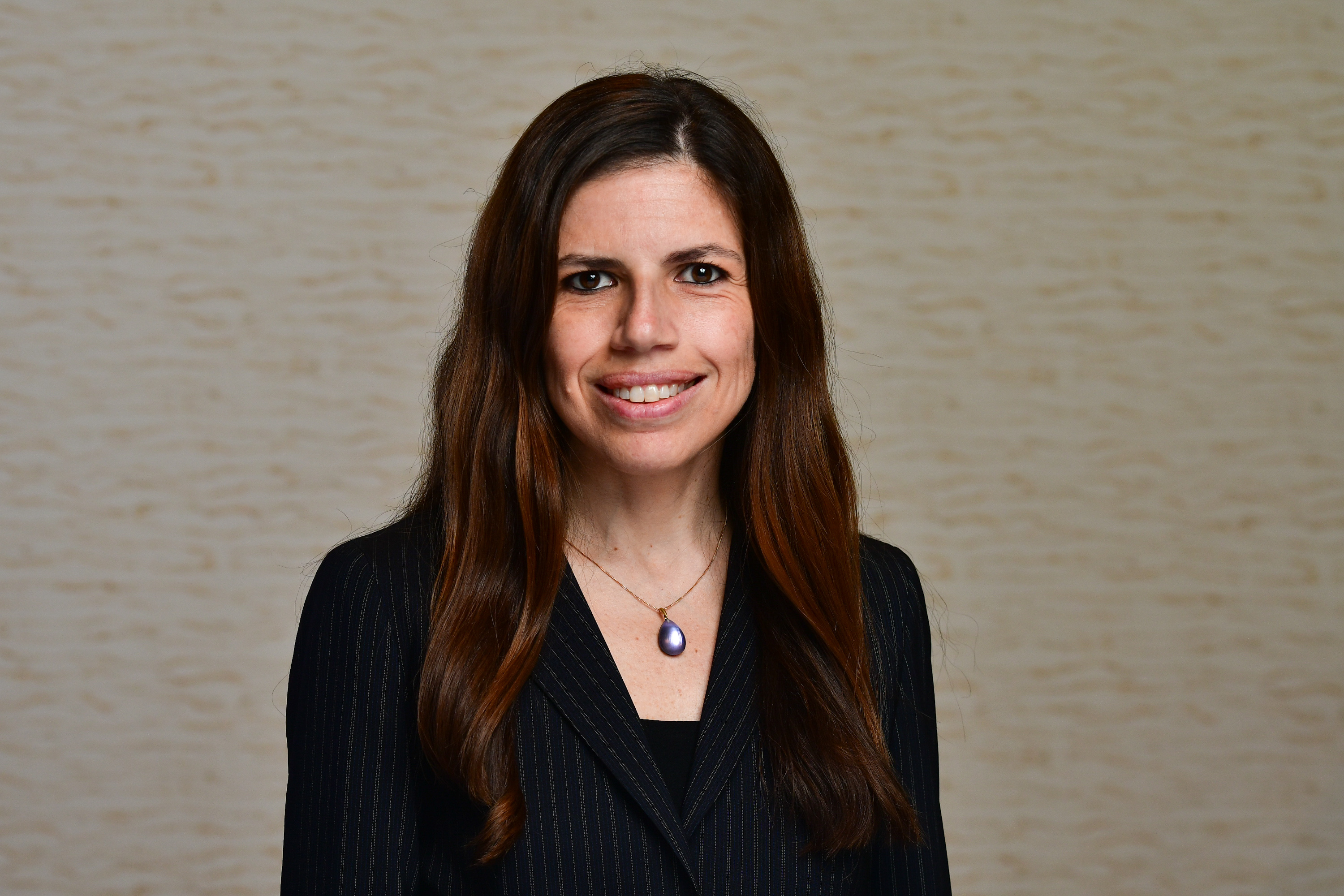 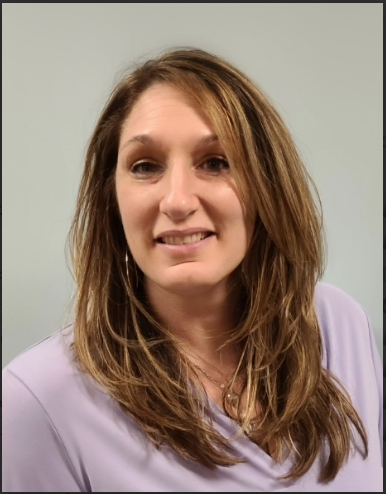 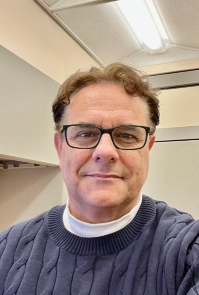 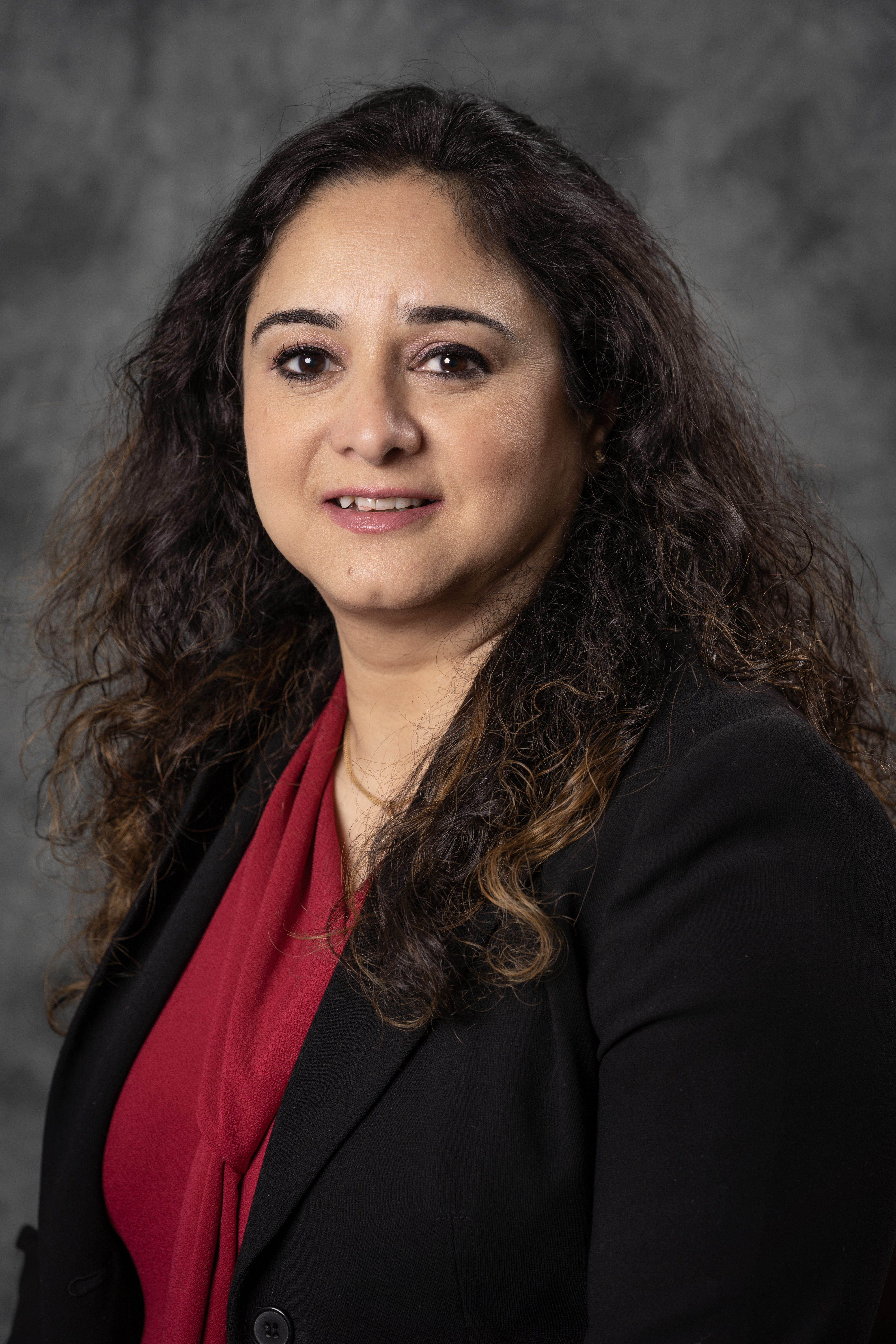 Hina Kausar
Director, Office of Change Management
Hina.Kausar@stonybrook.edu
Nichole Gladky
Training Manager, Office of Change Management
Nichole.glady@stonybrook.edu
Ker Famer
OCM, Deloitte
kariley.famer@ stonybrook.edu
OR
kfamer@deloitte.com
Julian Herrero
OCM Trainer
Julian.Herrero@stonybrook.edu
Example of COA Alias and segments on a financial transaction (drop down menu)
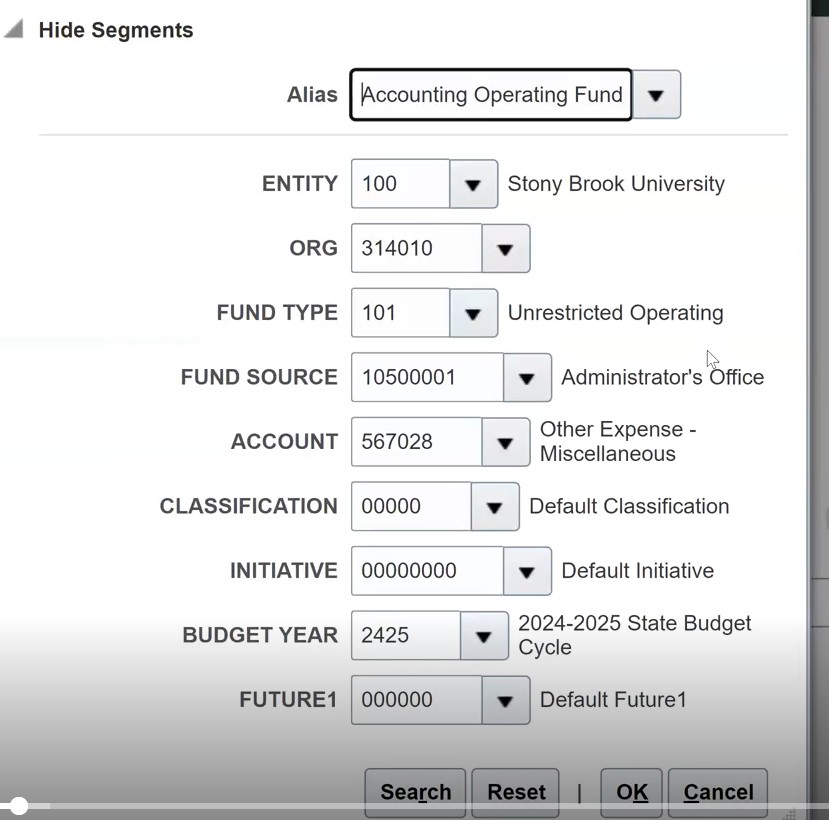 Zoom Background
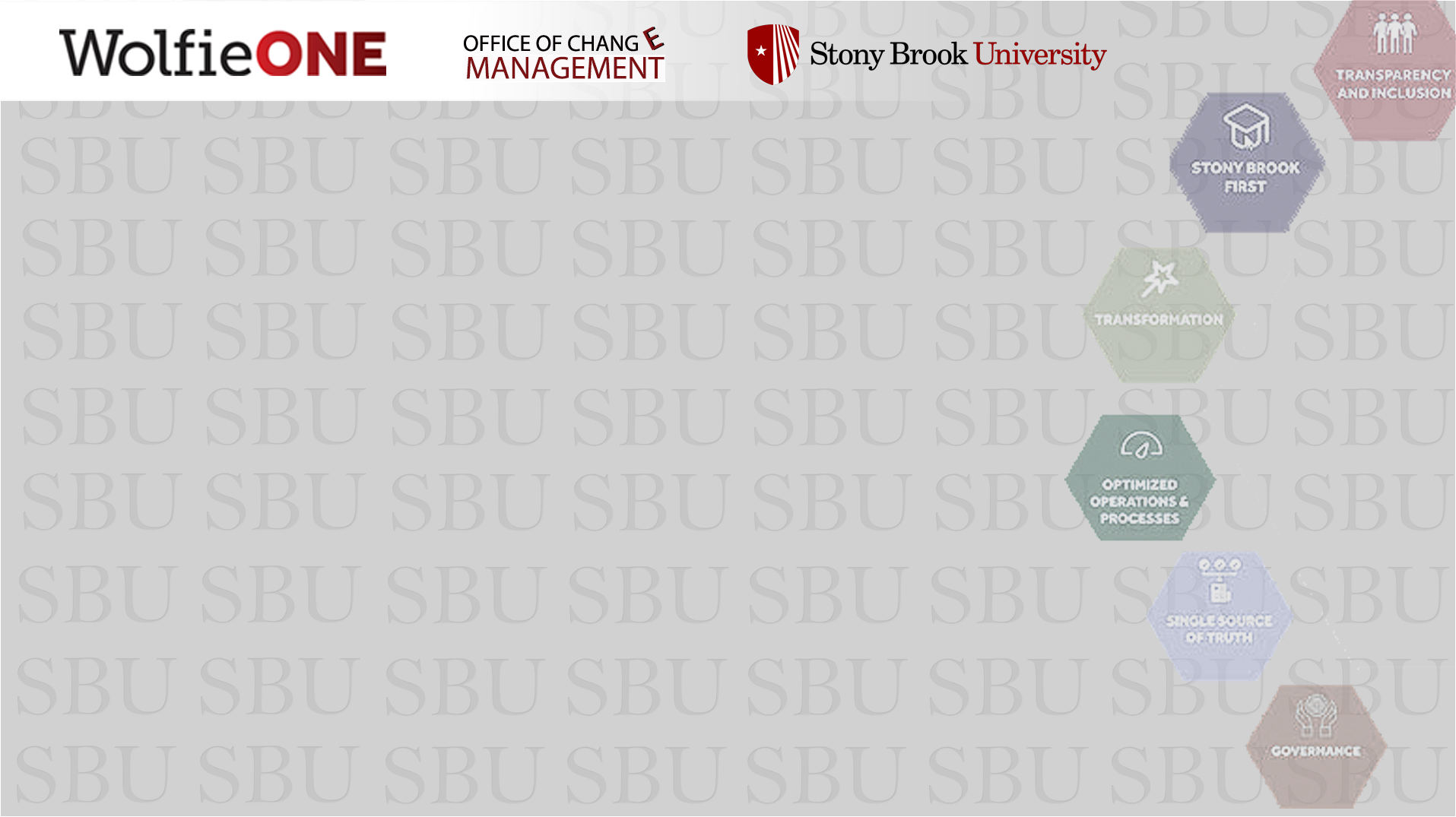 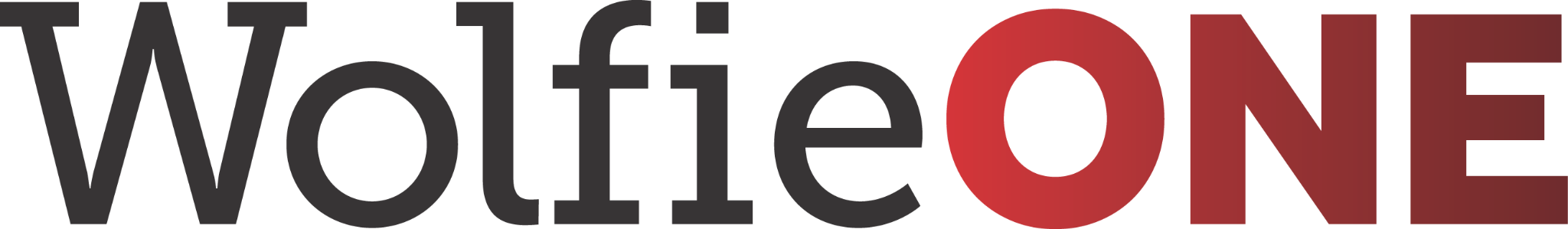 WolfieONE Logo
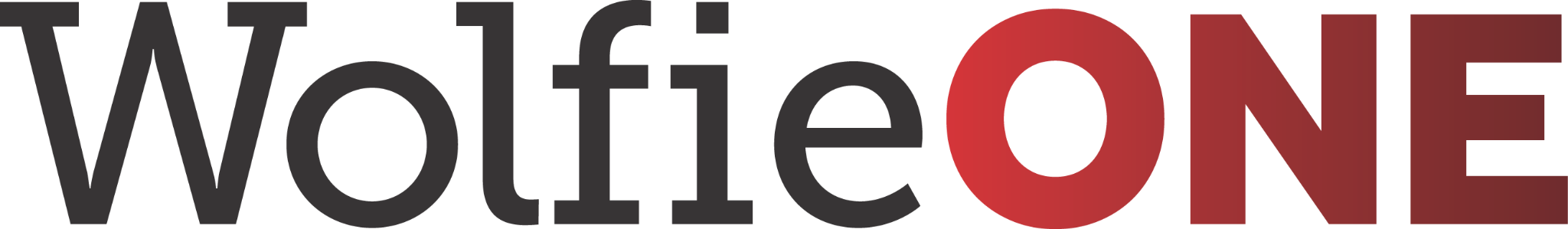 Analytics
Fusion Data Intelligence (FDI) is Oracle’s reporting platform, comprised of several applications, such as Fusion ERP Analytics and Fusion HCM Analytics. These cutomizable tools empower all users to understand how each part of the business impacts company goals and strategy.

Gain consistent and combined data across departments with a prebuilt, single analytics data model for Oracle Cloud Application data that can also include any external data.

Get all your important KPIs and metrics all in one place to make quick decisions with a library of ready-to-use, best practice KPIs.

Predict and understand how your business processes across departments affect business outcomes with cross-subject area business views and prebuilt machine learning (ML).